Anzahl der Testungen und Positivenanteilepro Woche – bundesweit - Datenstand 23.2.2021
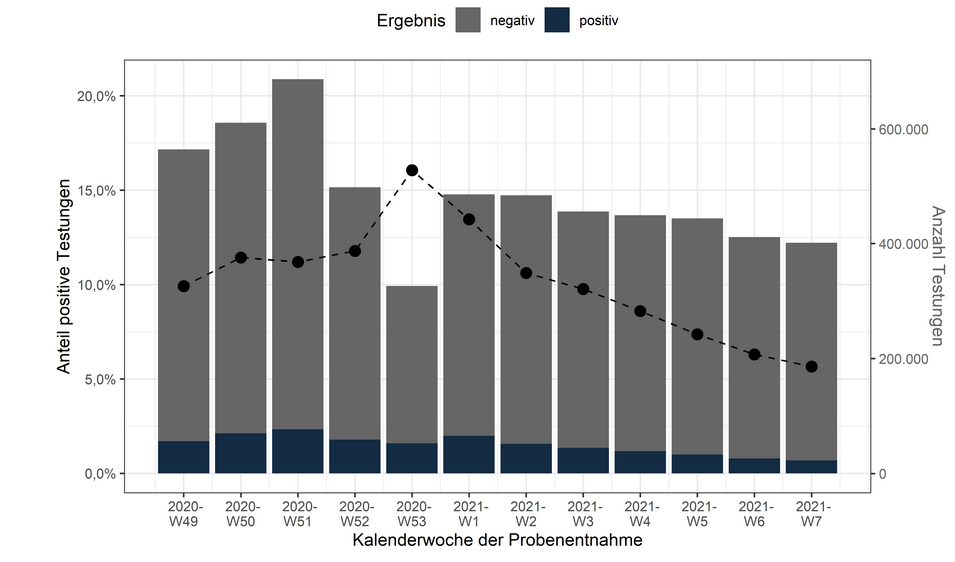 1
Anteil positiv getesteter nach Bundesland
Datenstand 23.2.2021
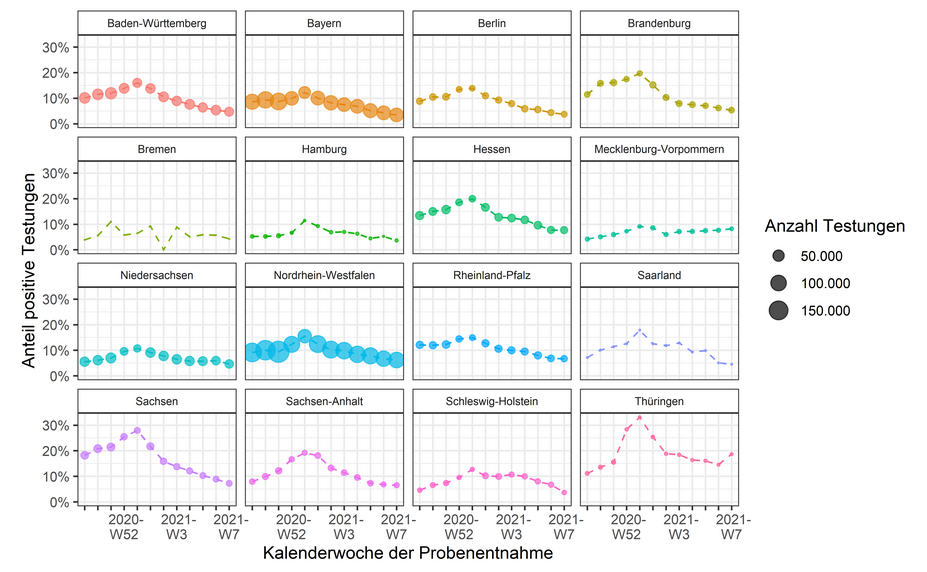 2
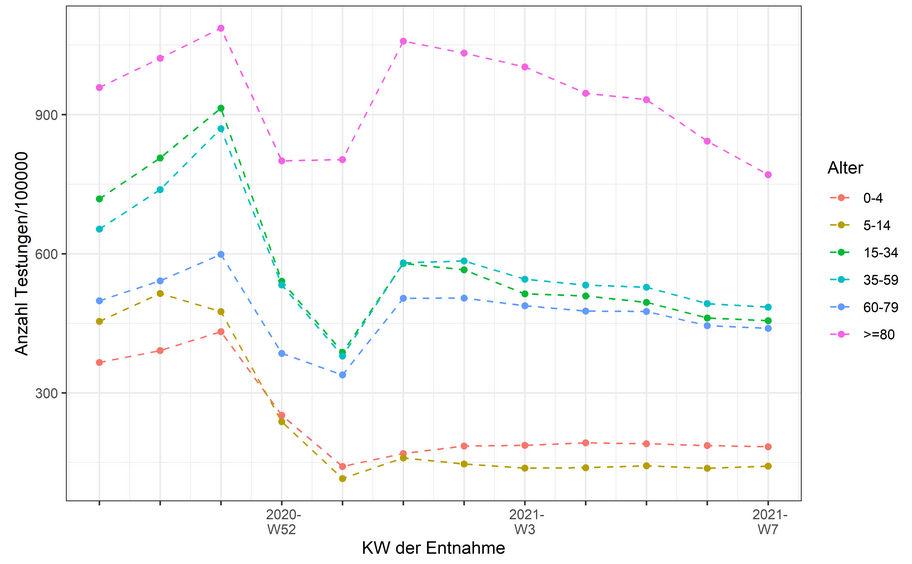 Anzahl der Testungen pro 100.000 Einwohner nach Altersgruppe und Kalenderwoche –Datenstand 23.2.2021
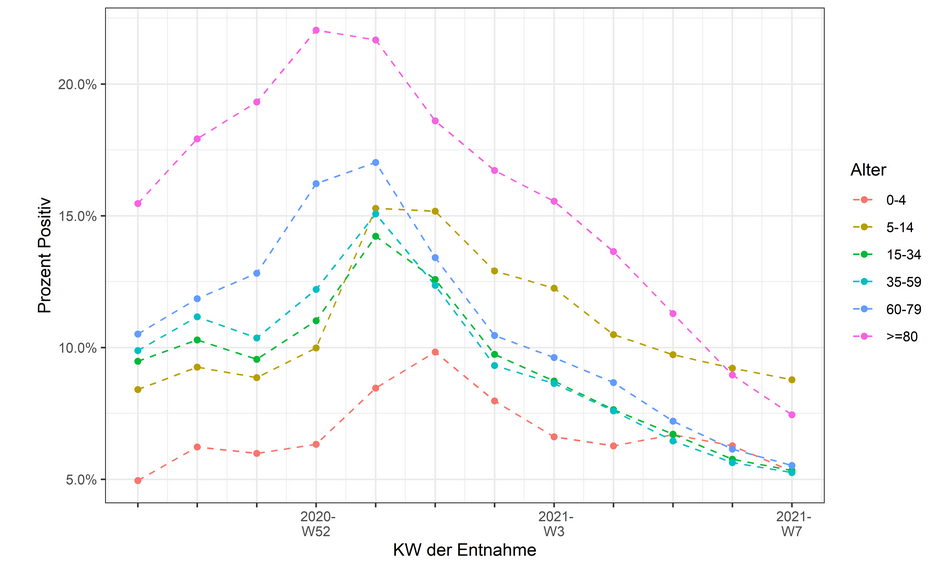 Positivenanteile nach Altersgruppe und Kalenderwoche
3
Abnahmeort in Kalenderwoche – Datenstand 23.2.2021
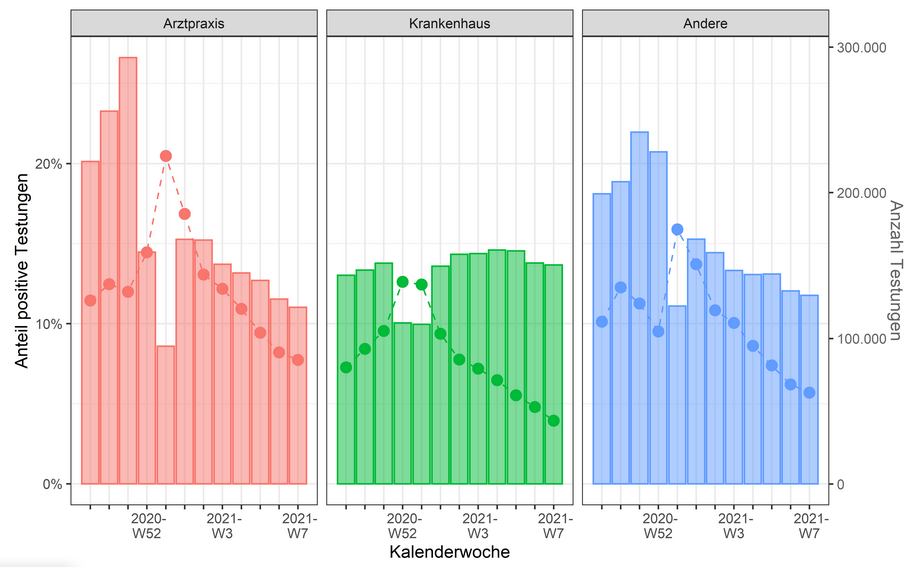 4
Zeit zwischen Abnahme und Test (Mittelwert)
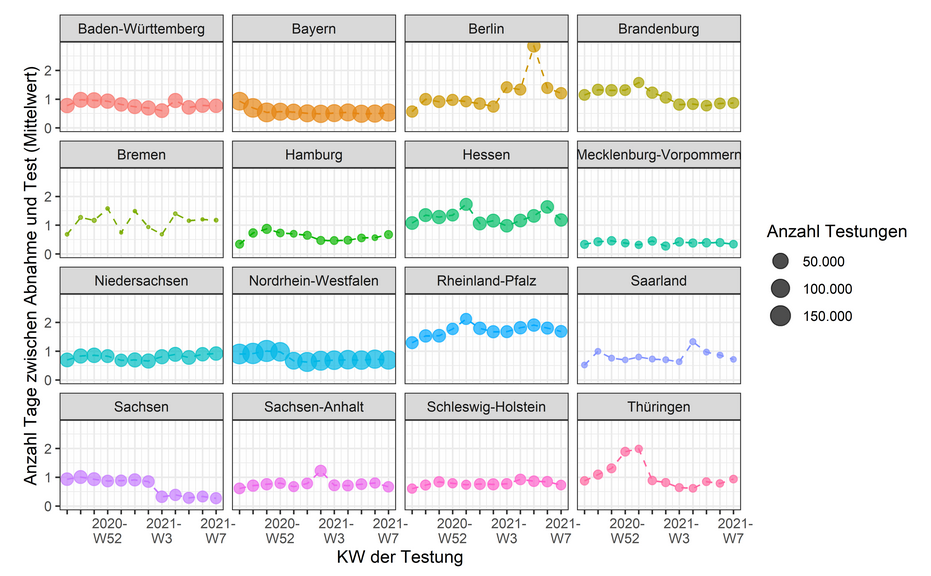 5
VOC (Daten aus 11 Laboren) – Datenstand 23.02.2021
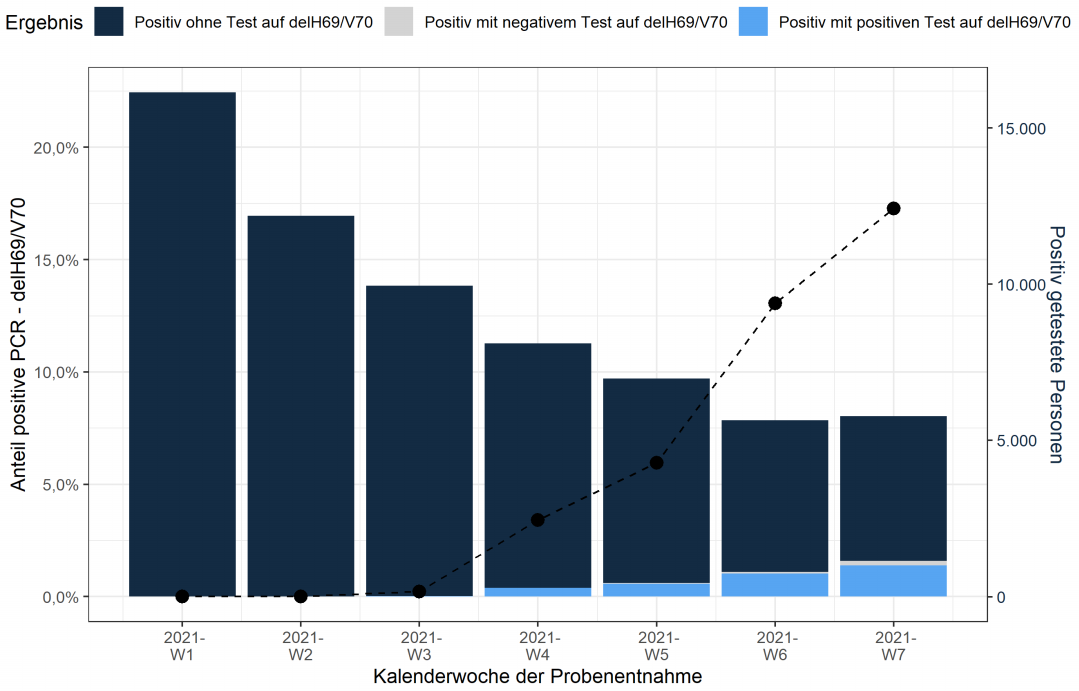 6
VOC (Daten aus 11 Laboren) – Datenstand 23.02.2021
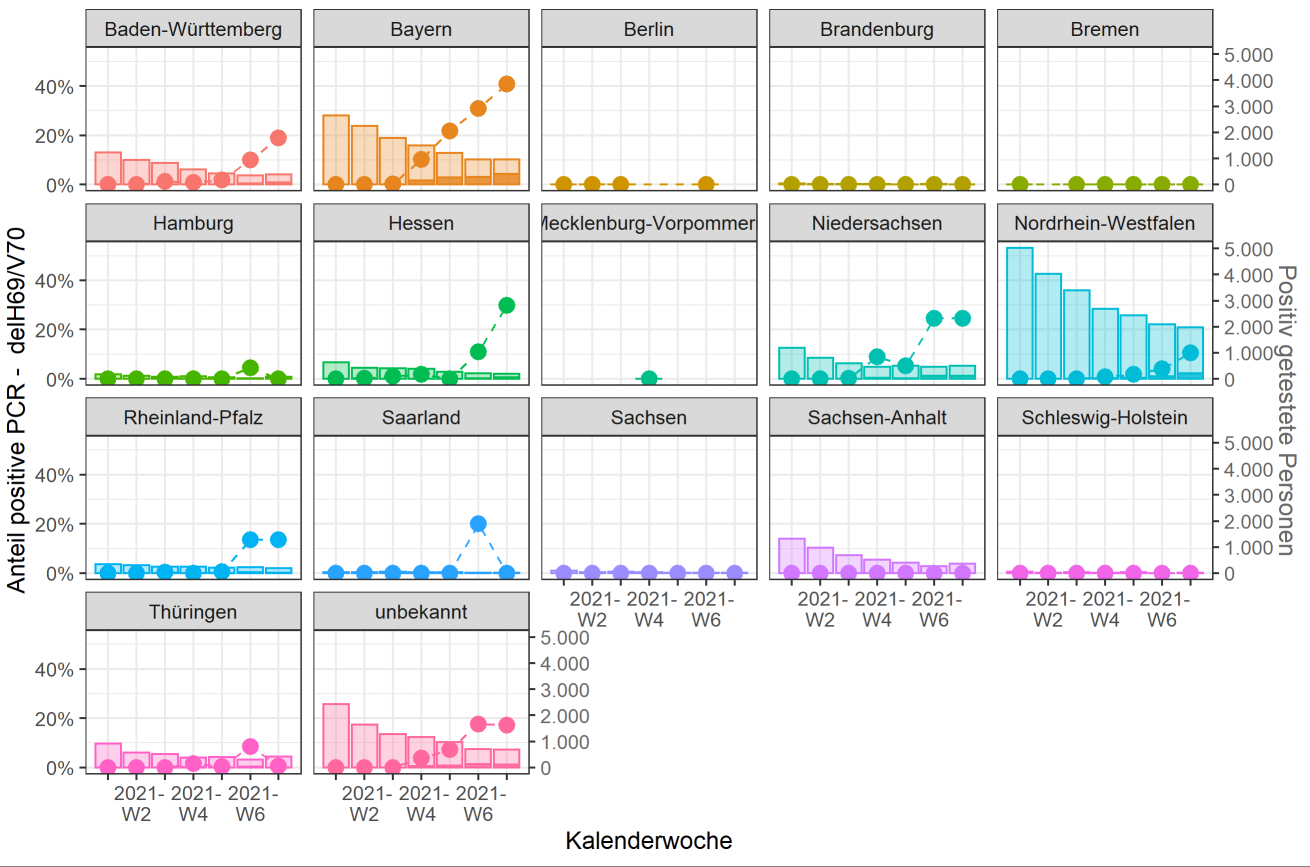 7
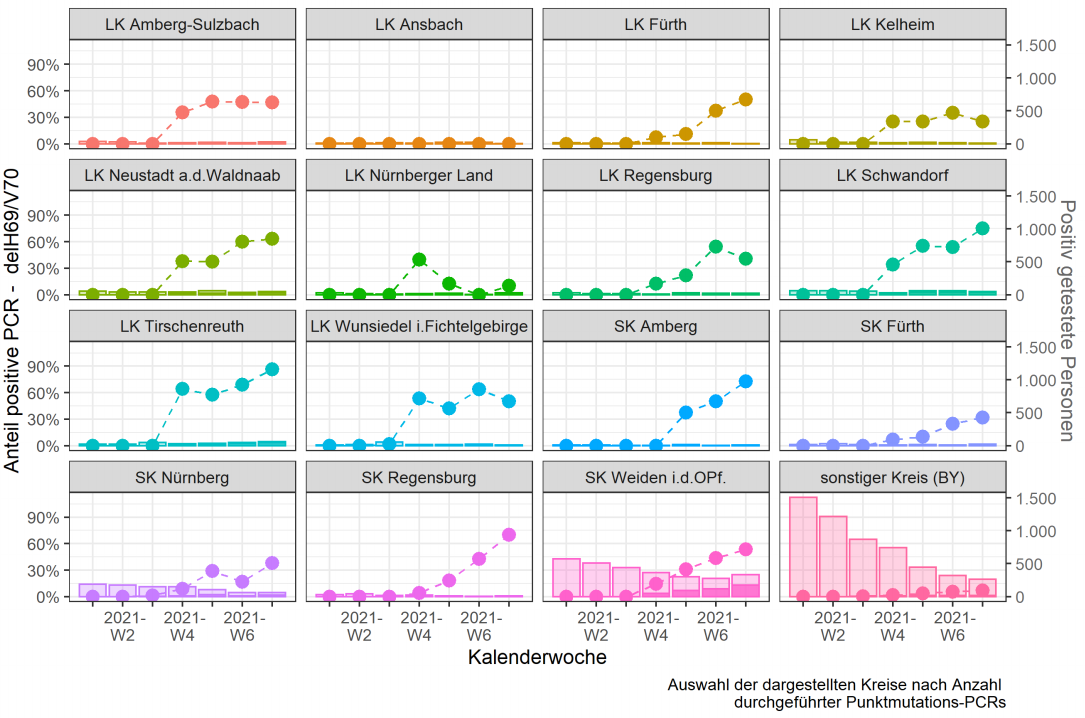 8
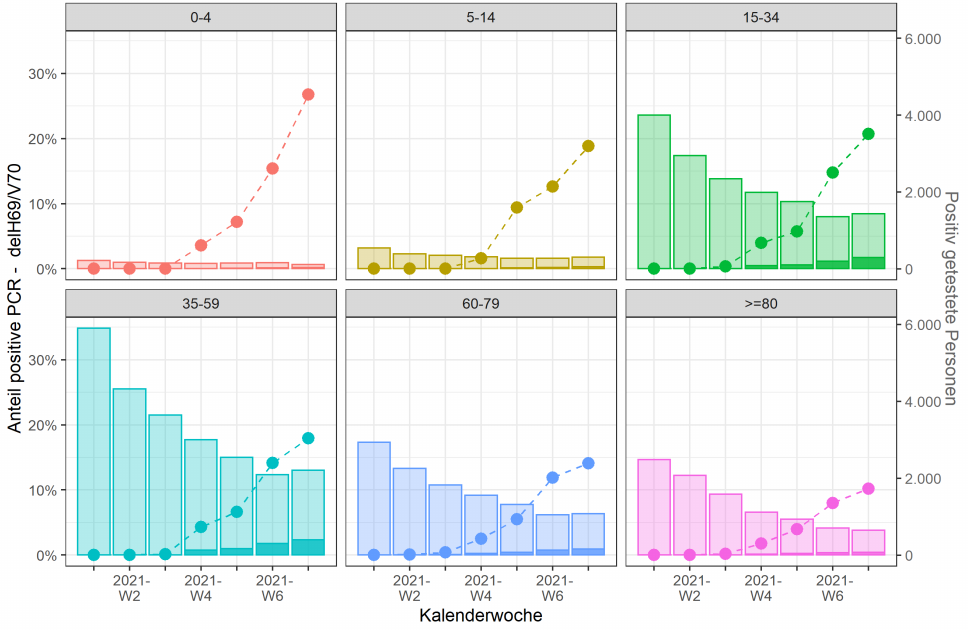 9
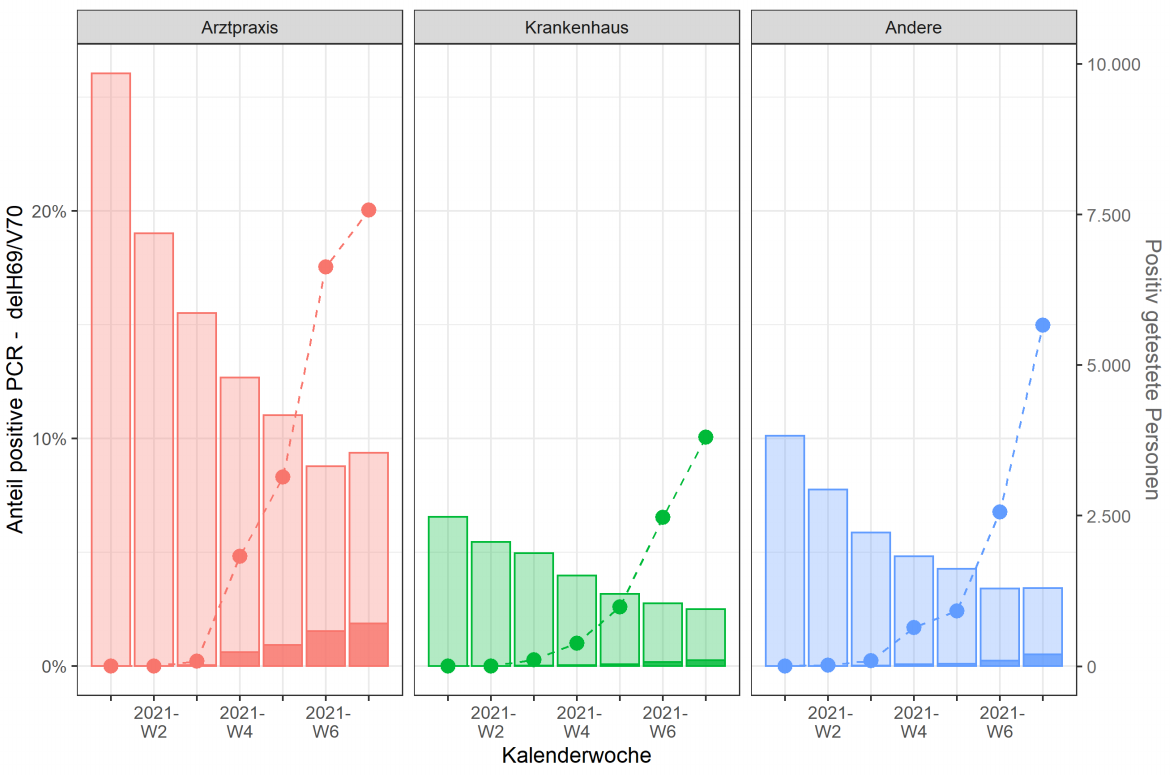 10
Ausbrüche Altenheime
11
Ausbrüche Krankenhäuser
12